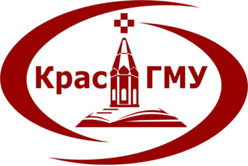 О присвоении грифа Координационного совета по области образования "Здравоохранение и медицинские науки" учебным пособиям в 2017 году
Начальник учебно – методического управления Мягкова Е.Г.
05 марта 2018 г.
[Speaker Notes: Гриф фиро проверить]
В 2017 году 9 учебных пособий направлены на экспертизу в Координационный совет по области образования "Здравоохранение и медицинские науки"
Гриф рекомендовано Координационным советом по области образования "Здравоохранение и медицинские науки" в качестве учебного пособия для использования в образовательных учреждениях, реализующих ООП ВО 
присвоен 9 учебным пособиям
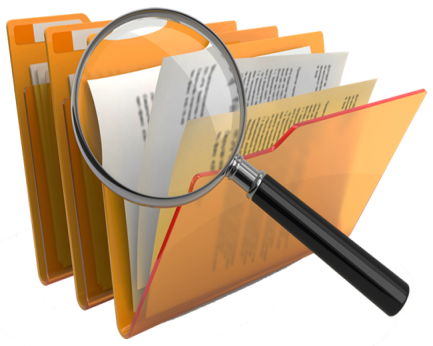 [Speaker Notes: Гриф фиро проверить]
Динамика получения грифов координационного совета по области образования "Здравоохранение и медицинские науки"
31.05.01 Лечебное дело
Учебное пособие «Дифференциальная диагностика злокачественных новообразований кожи»
Авторы: Рукша Т.Г., Аксененко М.Б., Дыхно Ю.А.
Учебное пособие "Хроническая болезнь почек: основные принципы диагностики, лечения, профилактики"
Авторы: Соловьева И.А., Мосина В.А., Гордеева Н.В., Крапошина А.Ю., Демко И.В.
Учебное пособие "Диагностика и лечение хронических форм ИБС"
Авторы: Вериго Я.И., Петрова М.М., Демко И.В., Собко Е.А., Мосина В.А., Гордеева Н.В., Крапошина А.Ю., Соловьева И.А., Савич М.Б.
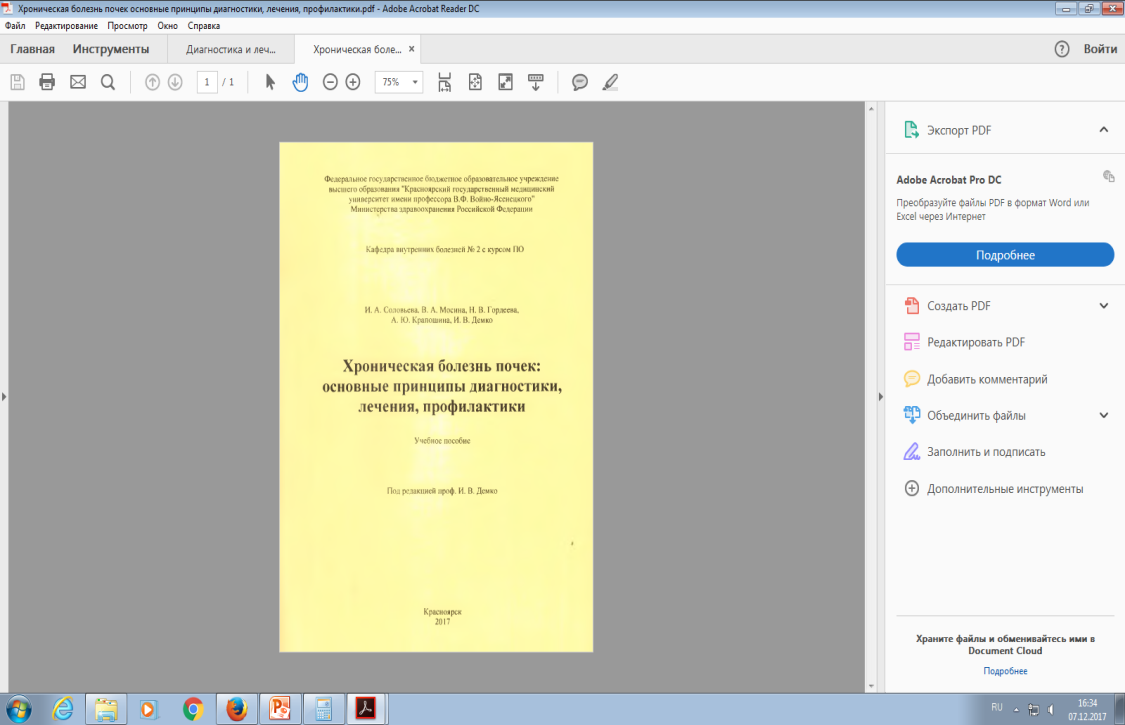 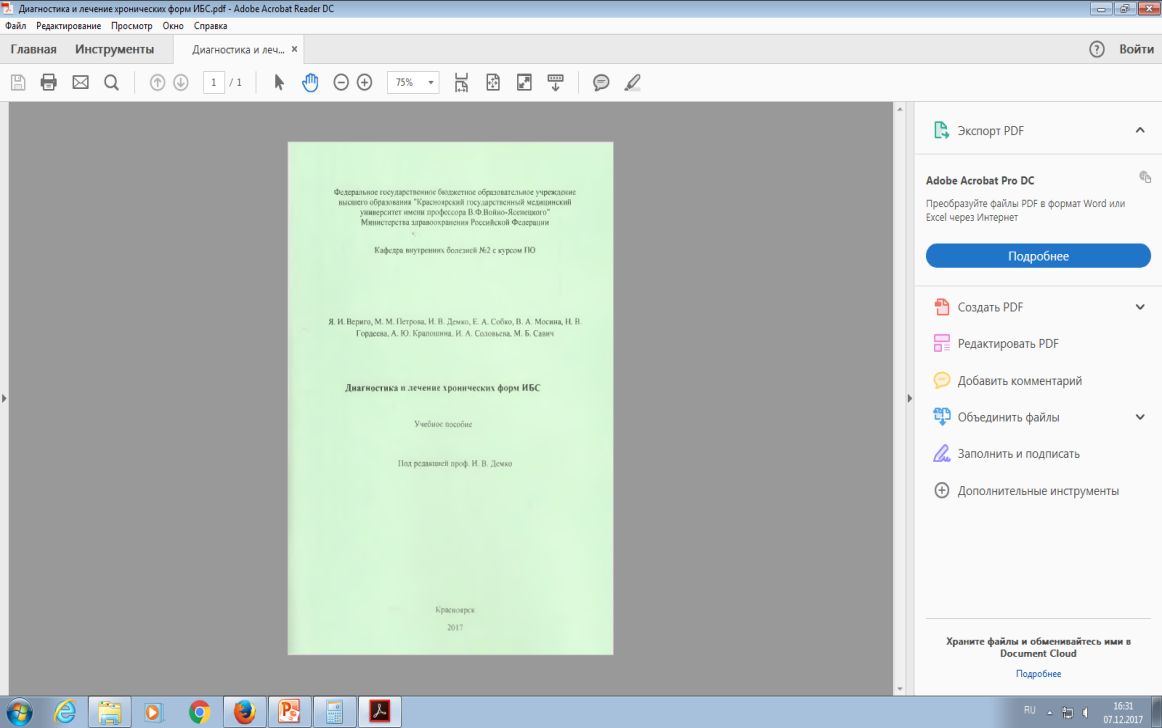 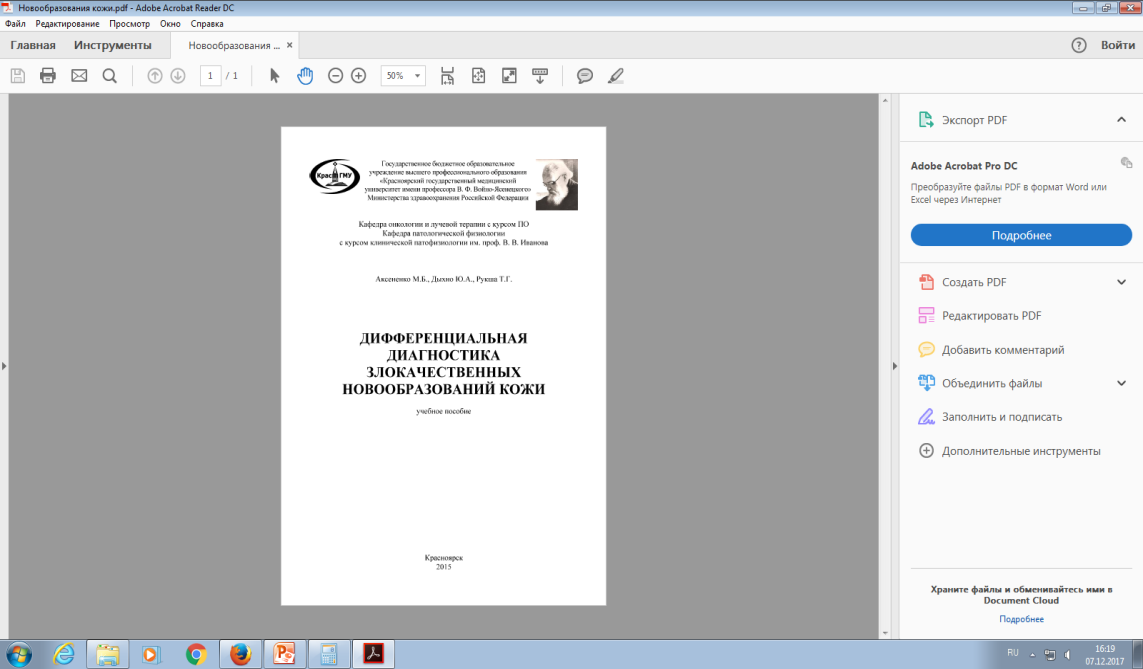 31.05.02 Педиатрия
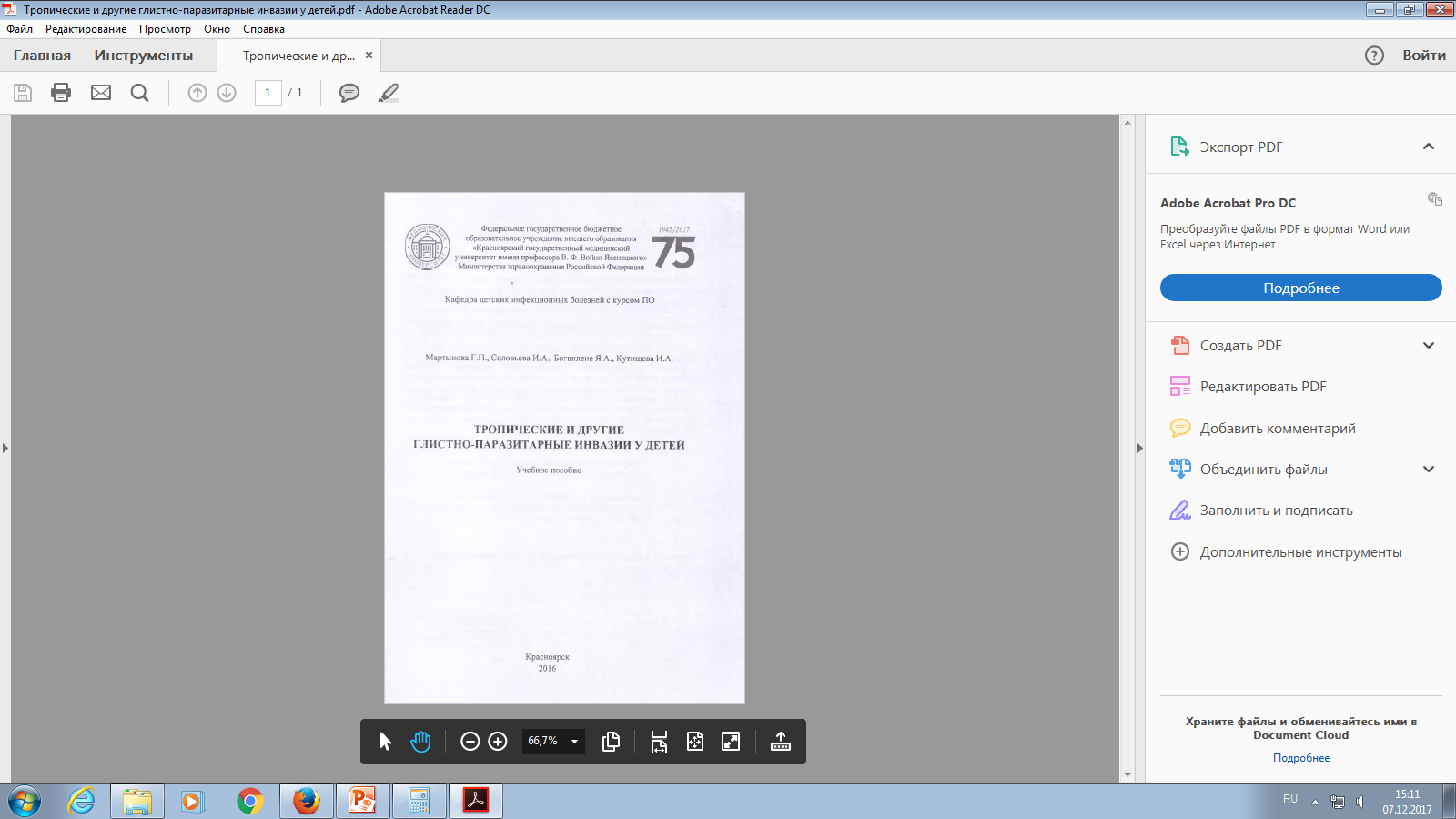 Учебное пособие «Тропические и 			другие     		глистно-				паразитарные инвазии у детей» 
		Авторы: Мартынова Г.П., Соловьева И.А., 	Богвилене Я.А., Кутищева И.А.
Учебное пособие «Вирусные 
гепатиты у детей» 
Авторы: Мартынова Г.П., Соловьева 
И.А., Богвилене Я.А., Кутищева И.А., 
Строганова М.А.
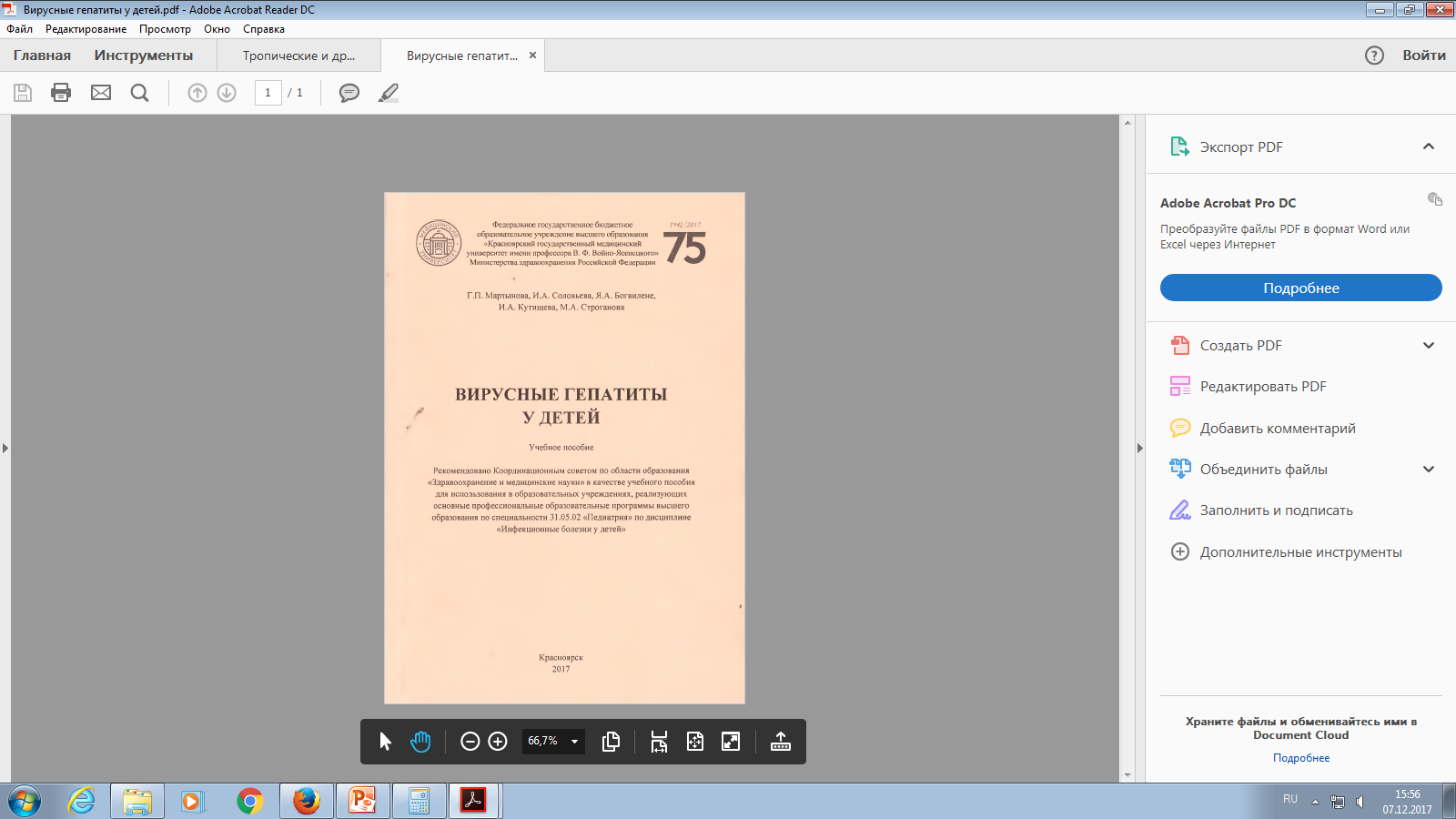 38.04.02 Менеджмент
Учебное пособие "Бизнес-			планирование в 					здравоохранении" 
			Авторы: Таптыгина Е.В., 				Морозова Т.Д.
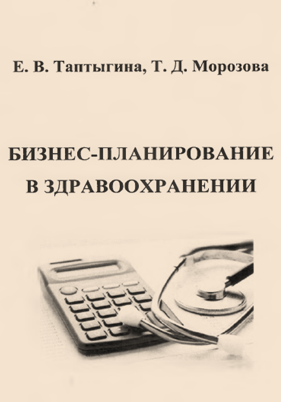 Ординатура
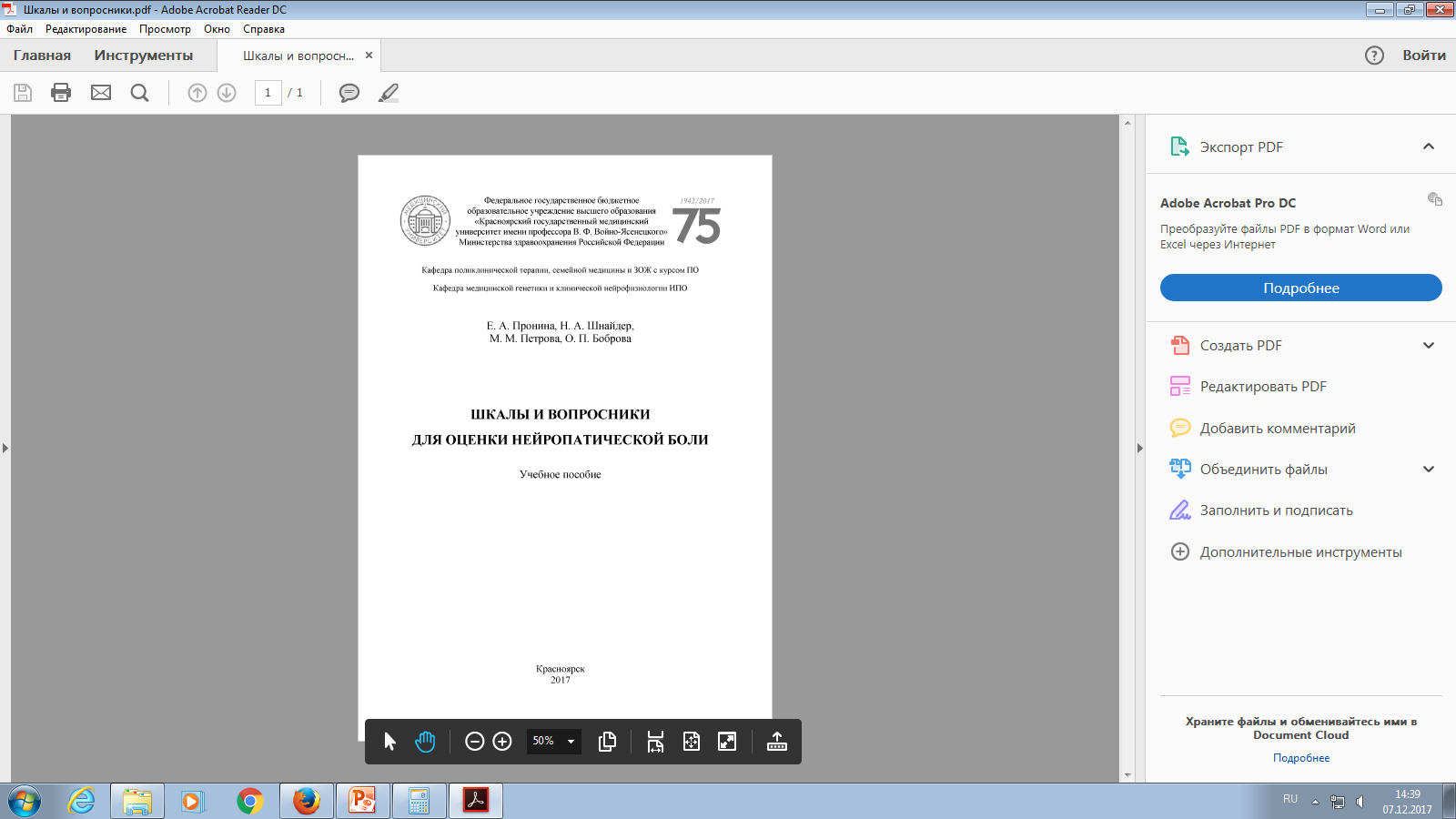 31.08.42 Неврология, 31.08.49 Терапия, 
                 	 31.08.54 Общая врачебная практика
		Учебное пособие "Шкалы и вопросники   		для оценки нейропатической боли"
		Авторы: Пронина Е.А., Шнайдер Н.А., 
		Петрова М.М., Боброва О.П.
31.08.57 Онкология 
Учебное пособие «Хронический 
болевой синдром в онкологии: 
диагностика и лечение» 
Авторы: Боброва О.П., Зуков Р.А., 
Модестов А.А., Шнайдер Н.А., Петрова М.М., 
Пронина Е.А.
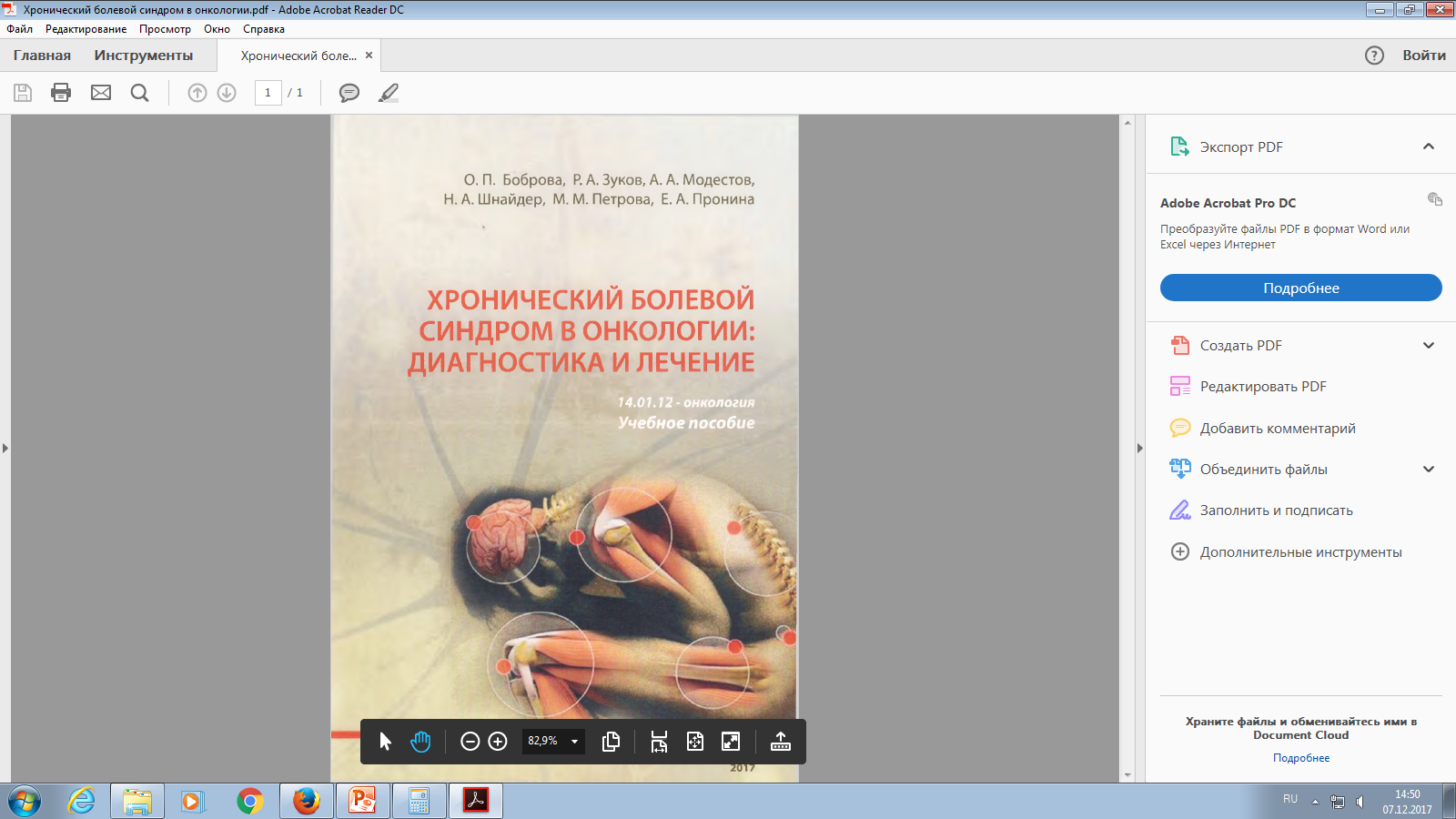 31.08.72 Стоматология общей практики
31.08.73 Стоматология терапевтическая
31.08.74 Стоматология хирургическая
31.08.75 Стоматология ортопедическая
31.08.76 Стоматология детская

Учебное пособие «Опухоли
 челюстно-лицевой области»
Авторы: Казанцева Т.В., 
Алямовский В.В., Чижов Ю.В.,
 Овчинникова С.А., Казанцев М.Е., 
Дыхно Ю.А.
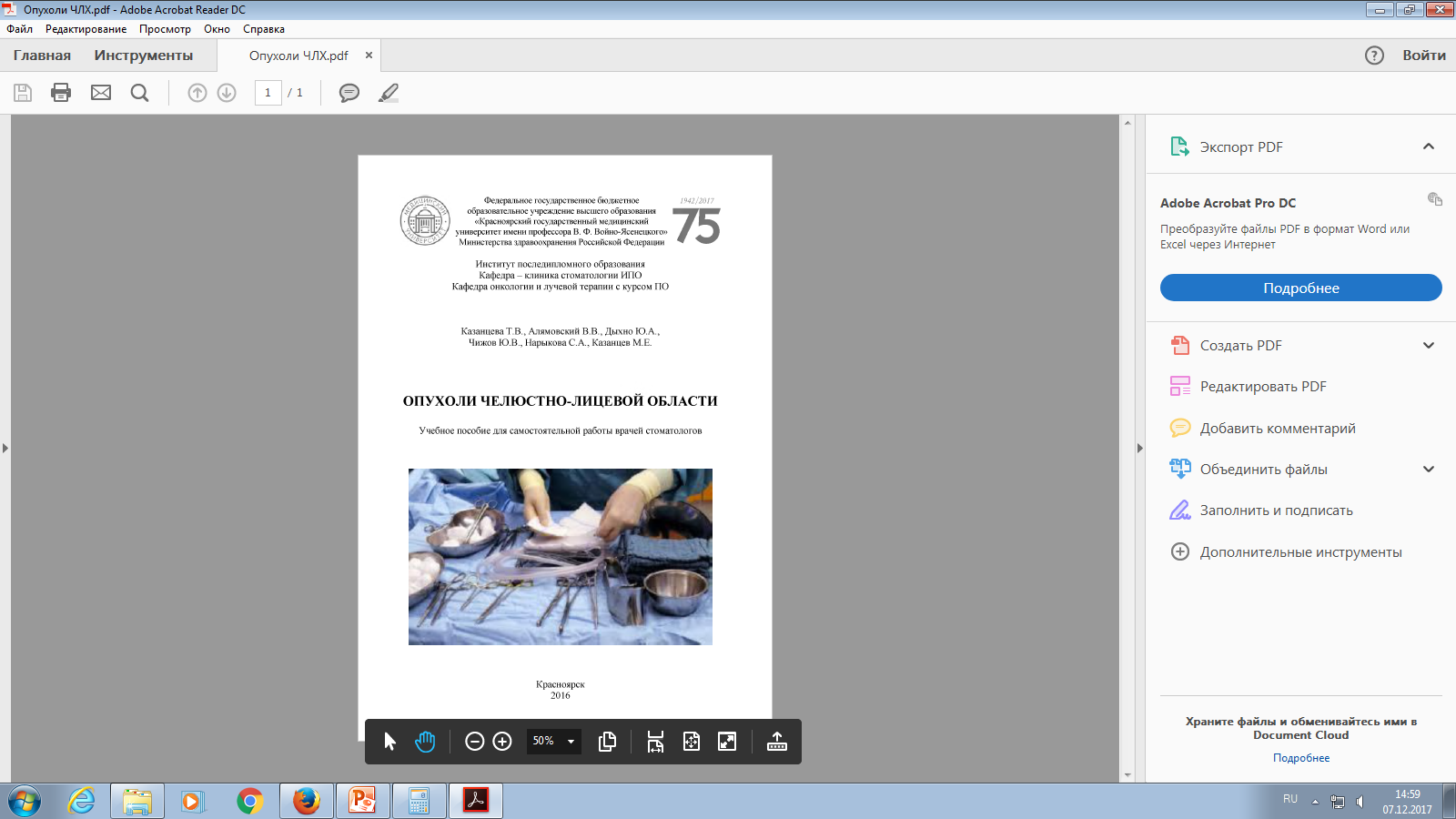